Ref Centre Setup
Presented by: 
Michael Gagne 
DRAMSC Head Referee
Overview
Login to ref centre
Go to your account
Verify information
Email problems
Preferences
Games
Other
Conclusion
Login to Ref Centre
Go to refcentre.com
Input your information
Issues with login 
Using password for your course registration
Using new password once course is successfully completed
Login to Ref Centre continued
Wrong login!!
Account
If logged in properly (see picture)
Select “Profile” under “My Account” tab
Profile
Make sure your information is correct
District referees require Respect in Sport (RIS)#
Course completed online (25$)
Email
Make sure your email is correct 
Change if required
Opted out of bulk communication?
Blocked ref centre (SPAM)
Release email
Canadian Anti Spam Legislation
Send yourself a test email to see if everything 
is good to go
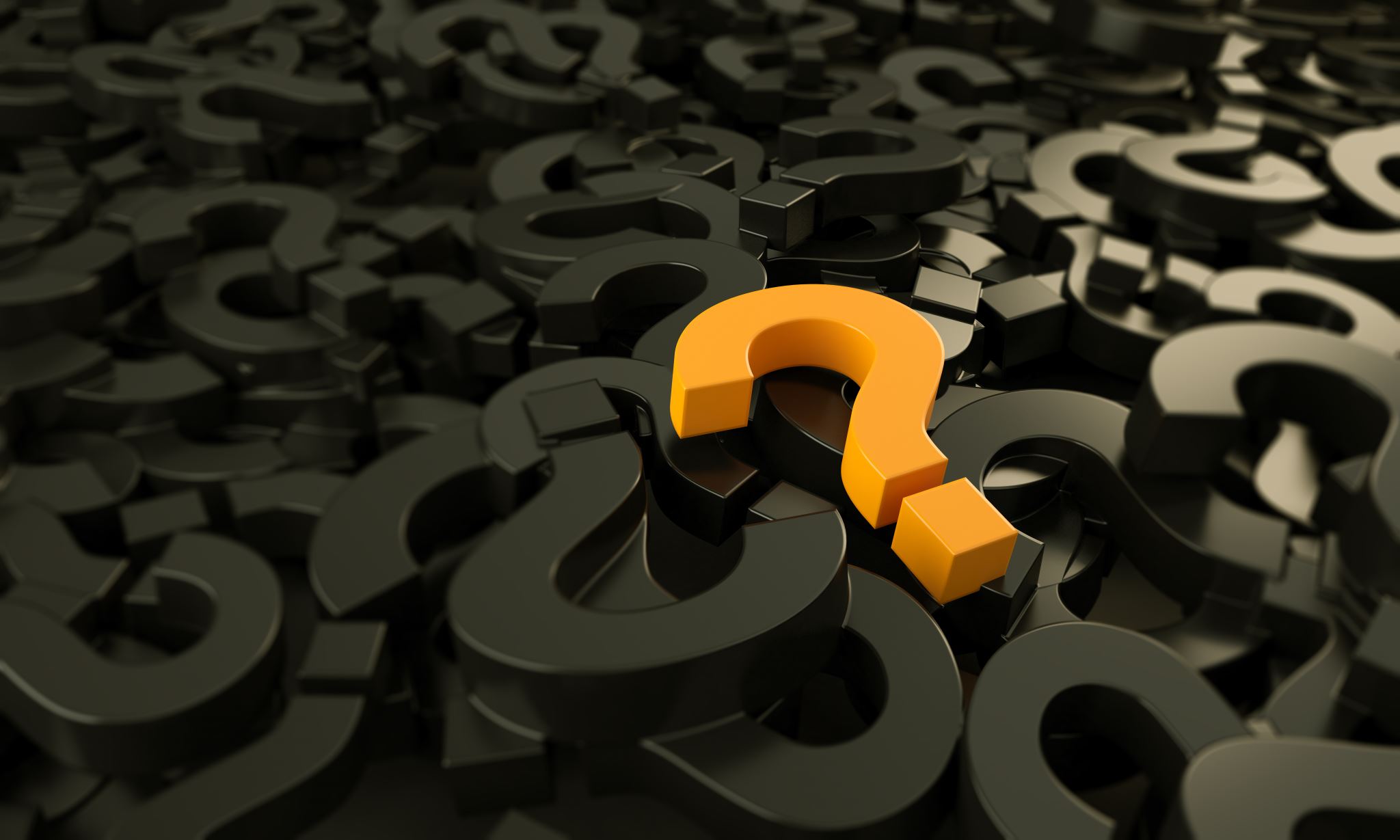 Questions?
Preferences: Districts
Not applicable to Small Sided Referees
Select Districts under Preferences tab
Make sure Home District: Eastern Ontario District Soccer Association 
If not, select and submit
Preferences: Leagues
Select League on the left
Choose which league you would like to Officiate and click submit
Choose wisely as you will get contacted by selected league
Preferences: Clubs
Select Clubs on left hand side
Select which club you would like to officiate and click submit at bottom
Careful what you select because it will send an email to the club asking to join
Renfrew, Opeongo and Pembroke will not appear unless Soccer Northeastern Ontario district is chosen. These clubs are in the process of having their accounts transferred to EODSA.
Preferences: Tournaments
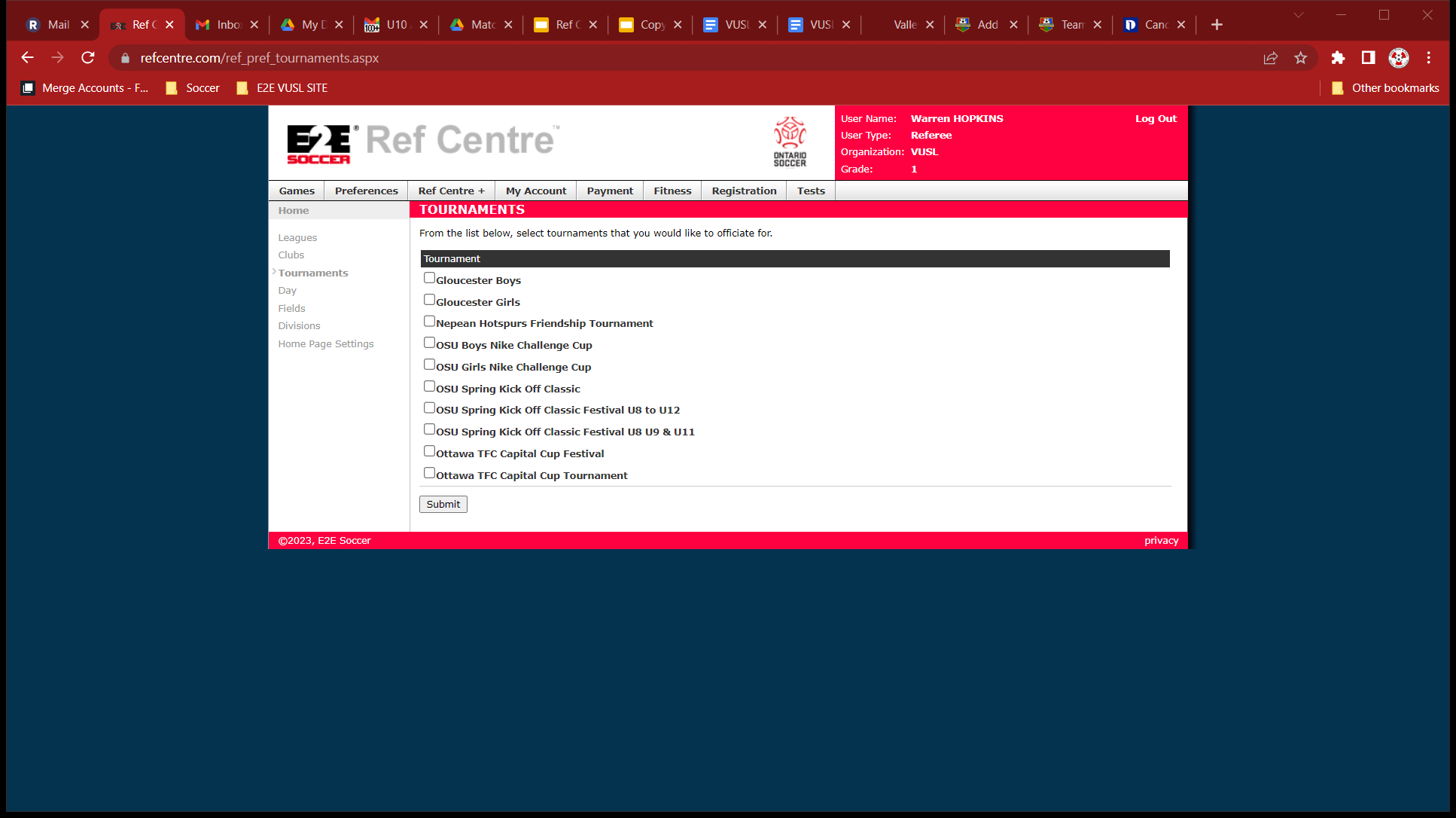 Chose any tournaments you would like to be available for.
(Not required for VUSL assignments)
Click “Submit”
Preferences: Day
Until all clubs are under EODSA, select Valley United Soccer League. 
Click “Submit”
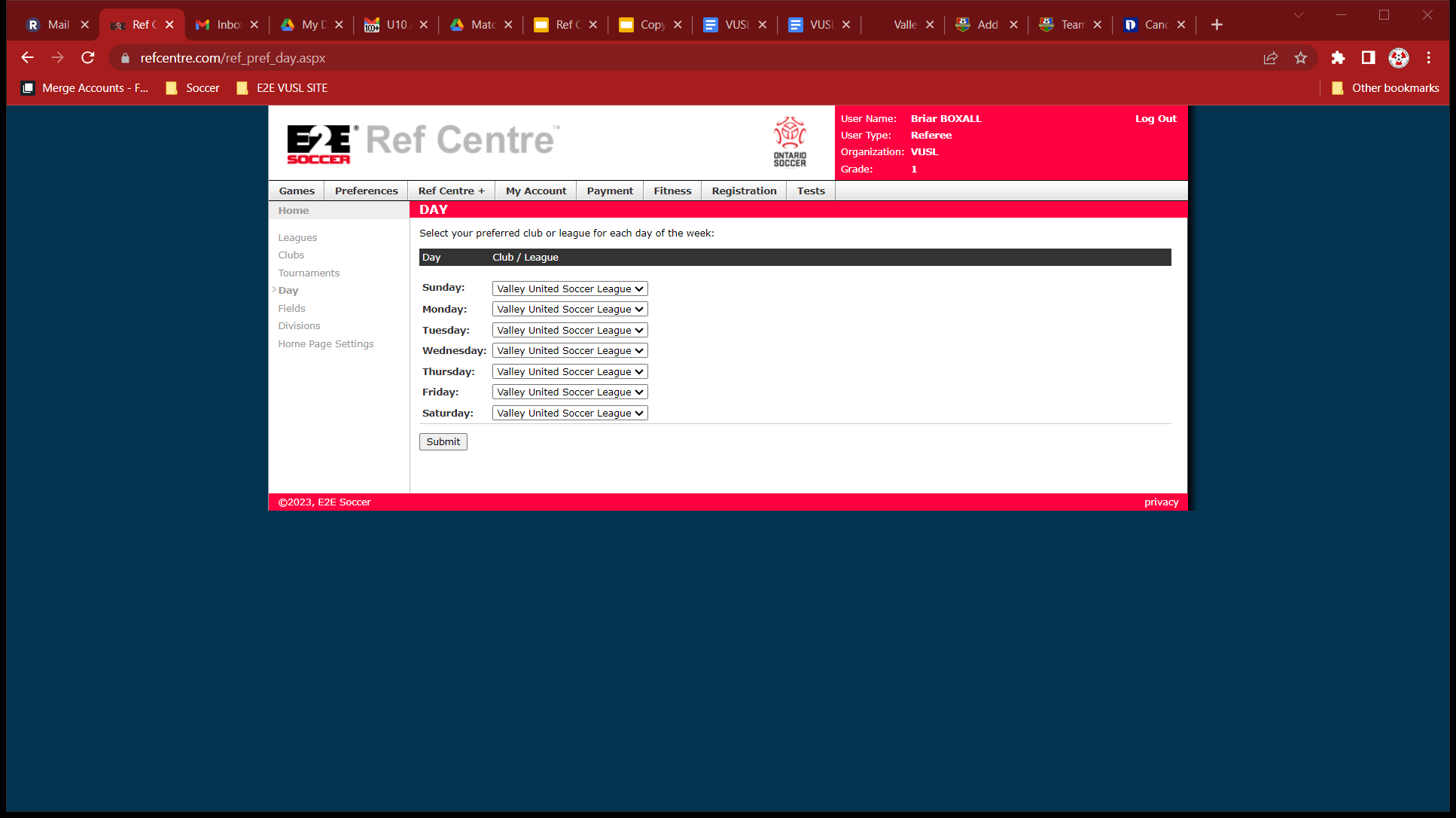 Preferences: Kick-off
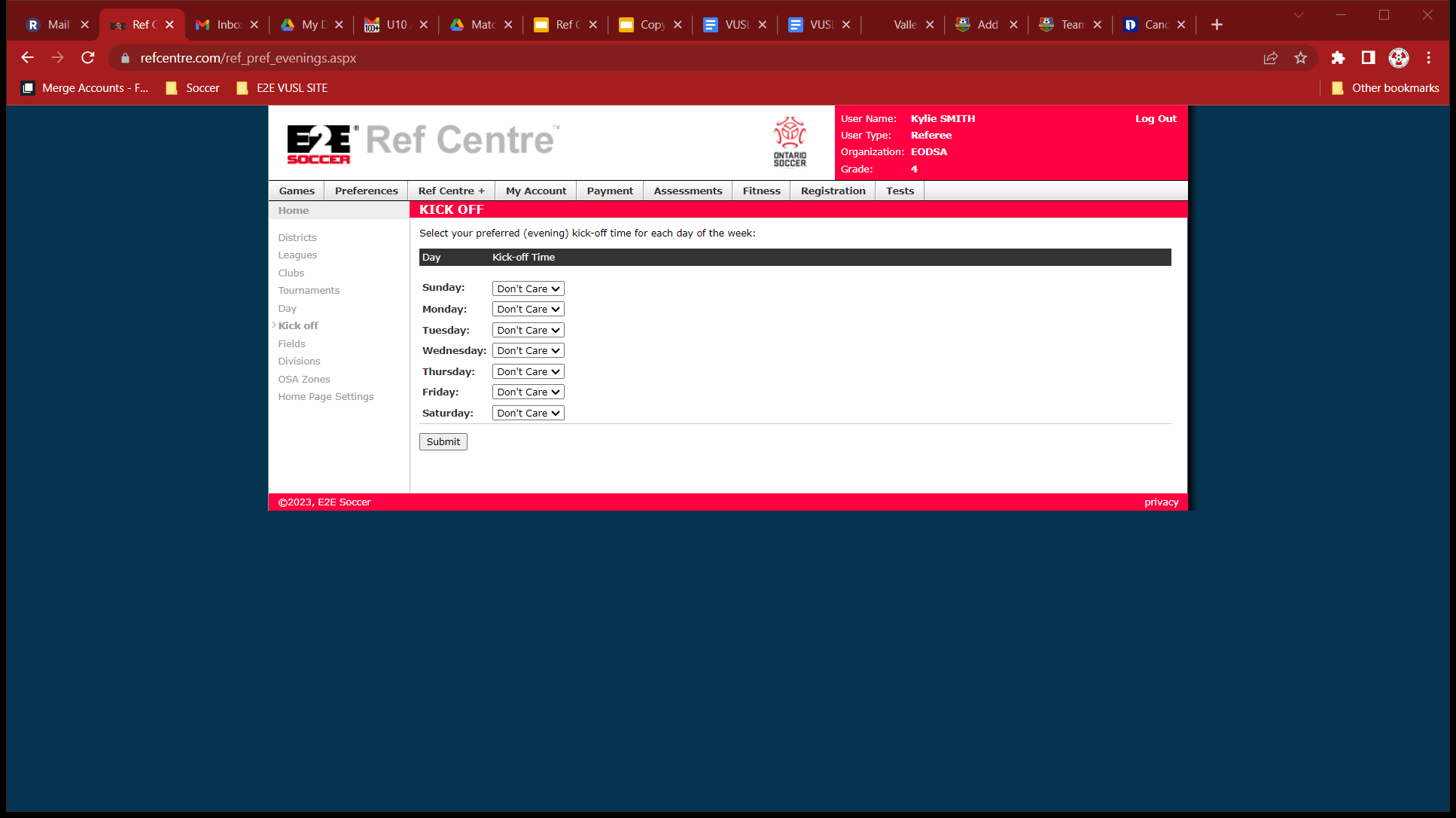 Not applicable to Small Sided Referees

Default is  “Don’t Care”
Leave it as is
7:00 pm games are too early for “Late” – you will not receive any VUSL offers
Preferences: Fields
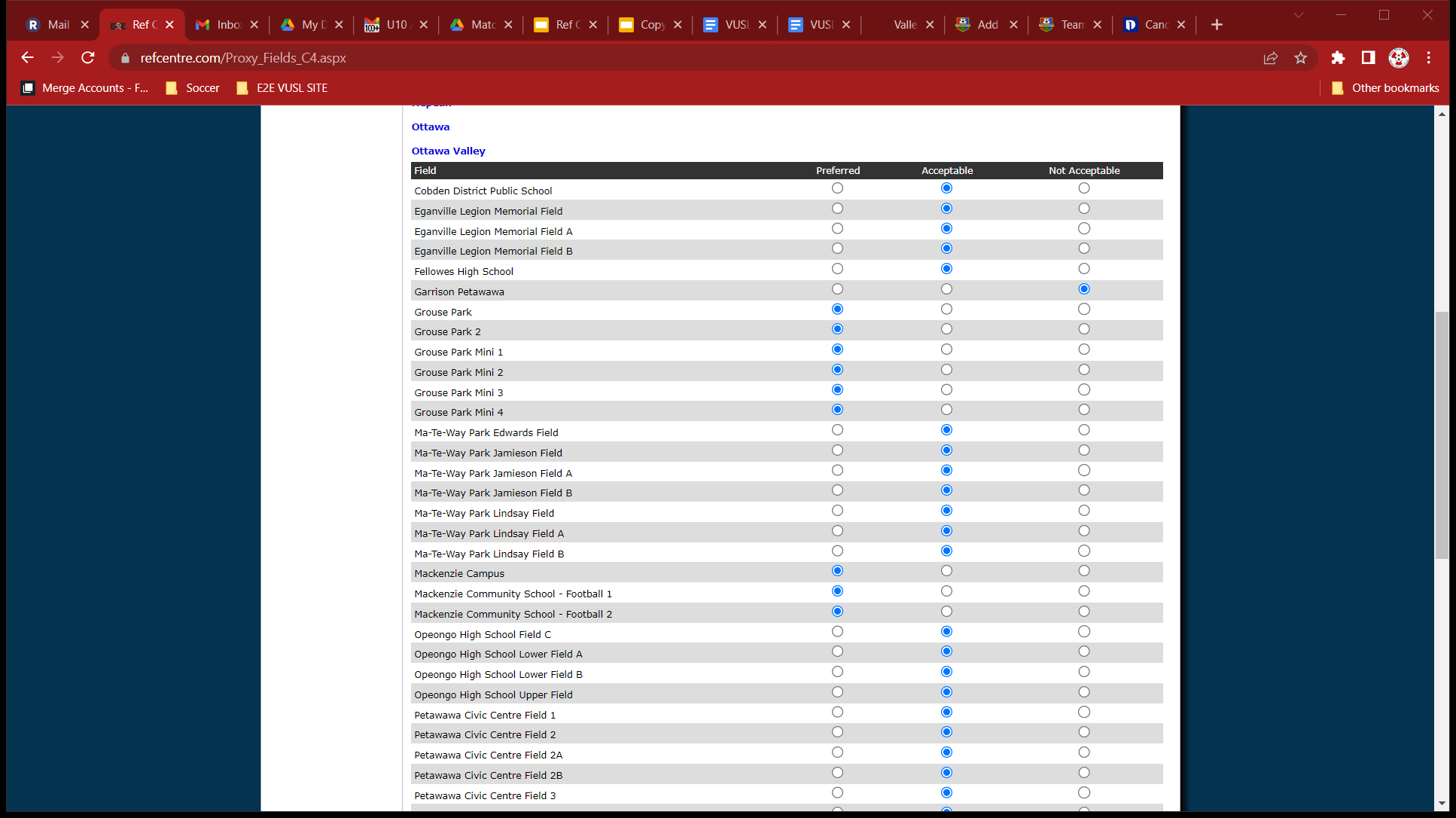 Default is “Not acceptable”You will not receive any offers if you do not select any fields
Click on “Ottawa Valley”
Choose the fields you prefer to ref at, then the fields you are willing to travel to.
Click “Submit”
Preferences: Divisions
Small Sided
Small sided will only see U10 and U8 divisions
Small sided games do not have ARs. Select “Ref or AR” for all divisions.

Entry Level / Youth / District
Select your preferences
Referees under the age of 18 must be at least two years older than the division they are center reffing in most situations. You should choose AR for any divisions you are not old enough to CR.
District referees may ref any division regardless of age.

Click “Submit”
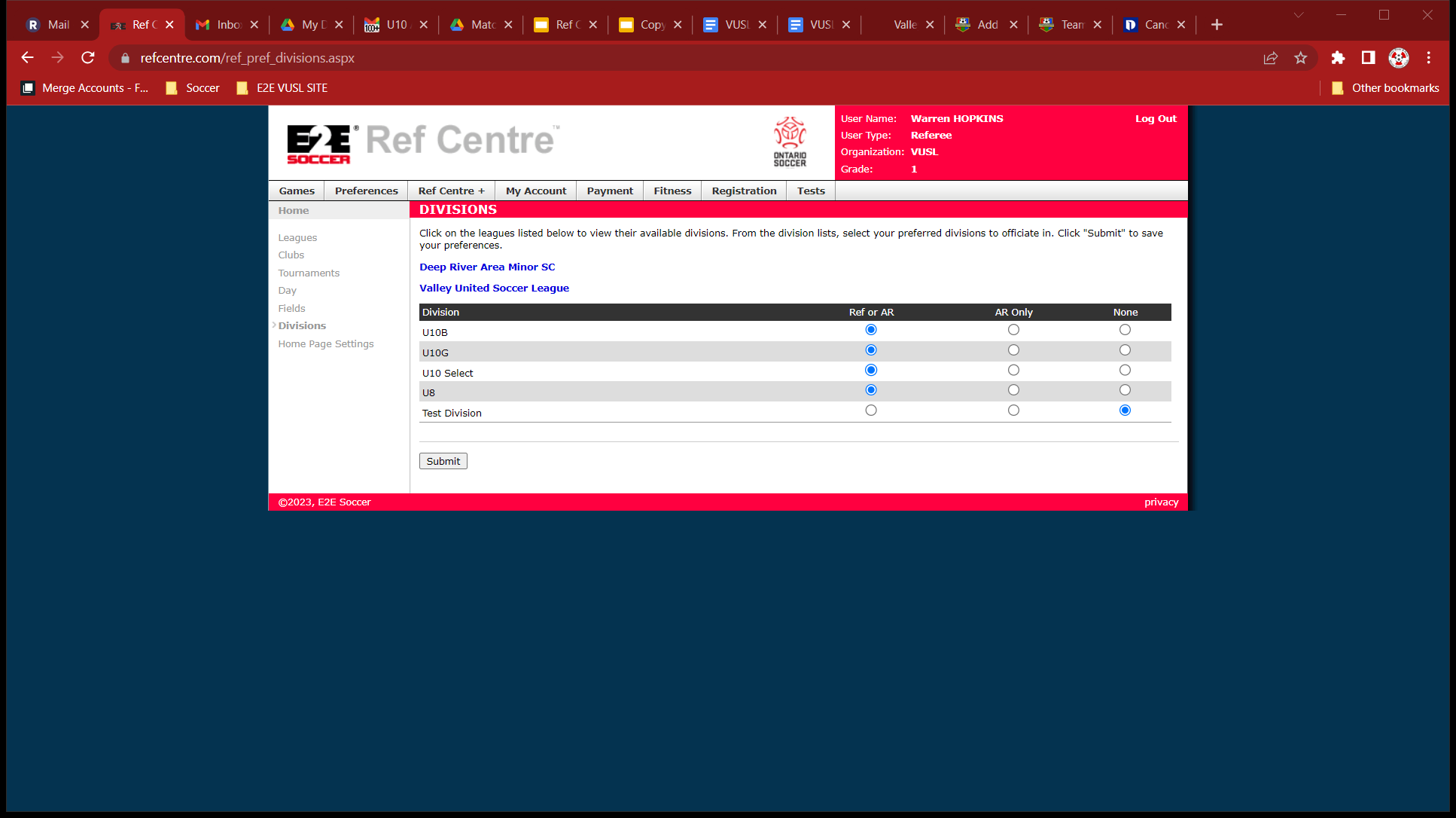 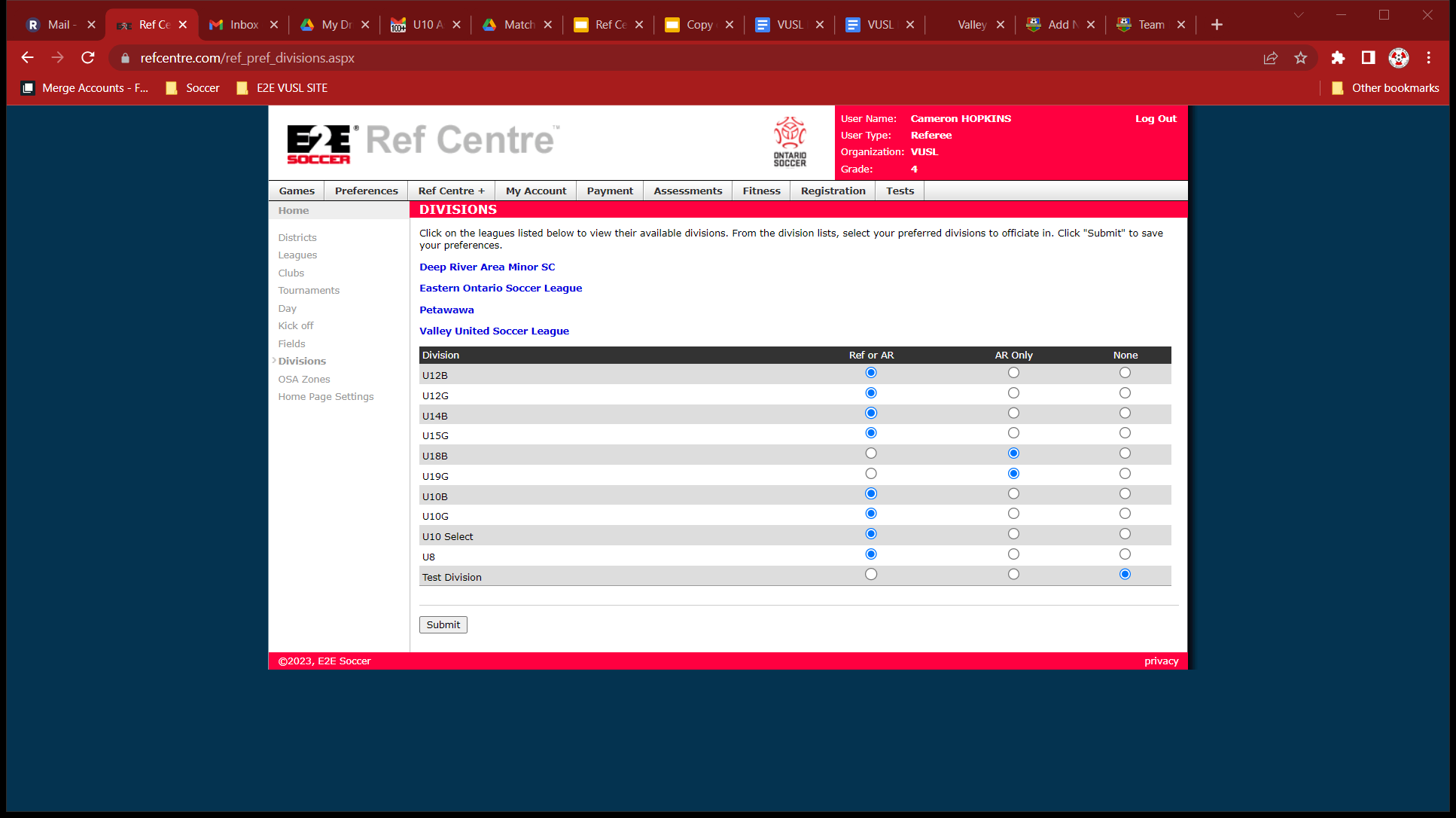 Preferences: OSA Divisions
Generally, it is best to ignore this section for small sided and entry level / youth referees.
District referees may update preferences here if interested in being available to leagues in other districts.
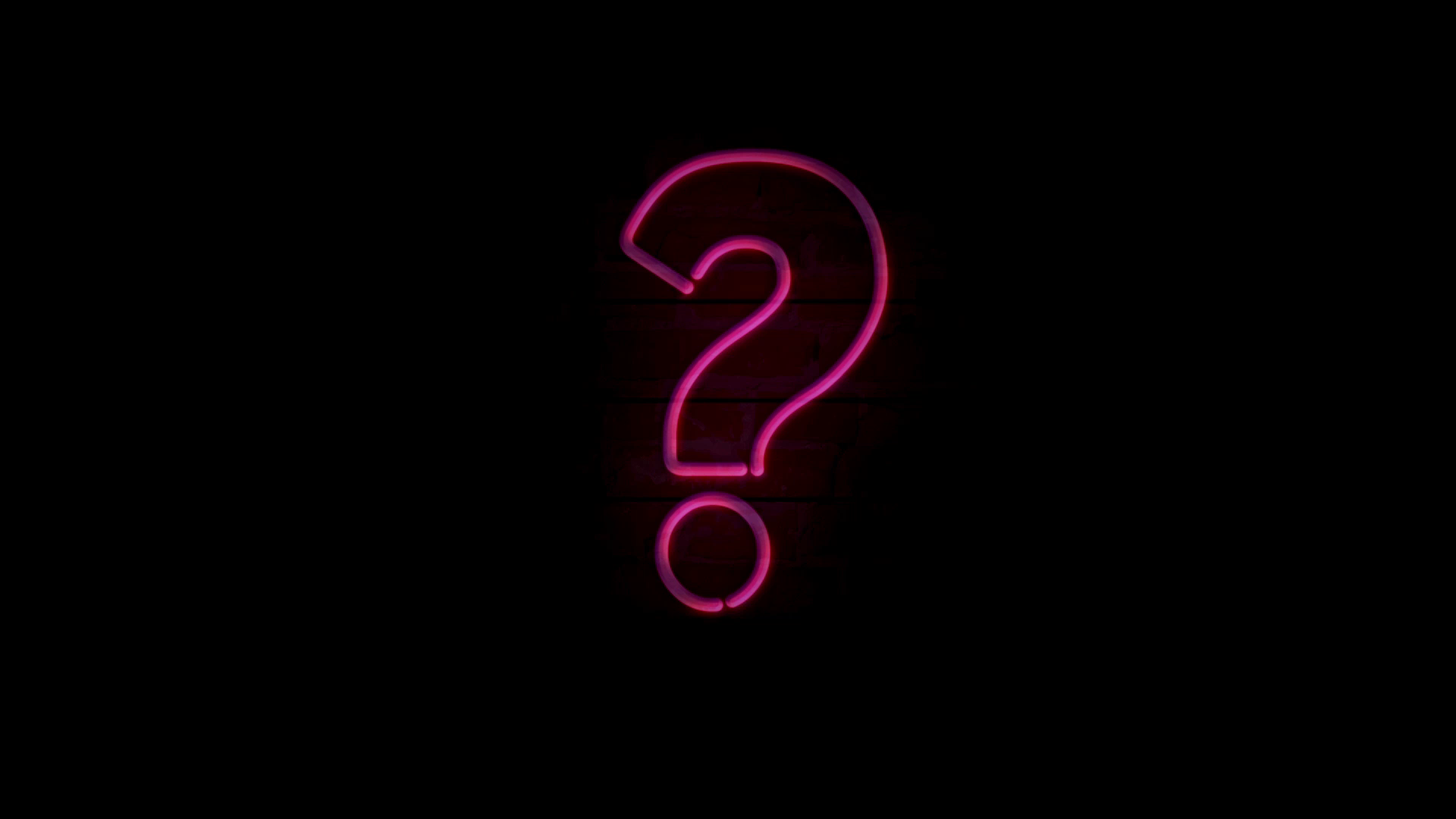 Questions?
Availability
Select availability under games tab
Update your availability by selecting the days. 
Checkmark means available
No checkmark means unavailable
Offers
You will see games offered to you by game scheduler under offers tab
You can accept or decline
Games
If you decline a game or cancel a game, you will not be able to officiate another game that day
You will need to contact the scheduler to be given another game for that day only
You can cancel a game up to 48 hours prior to game start
If you need to cancel within the 48 hours, you will need to contact your game scheduler
Next game / Offers
When you login, you see your next game under green tab
You will see game offer under blue tab. Refer to previous two slides on how to accept games
Available Games
You can see available games under the available games tab
Accept any game you would like to officiate
Game Report
When your game is over, login to ref centre to enter your game report. 
Once team are inputted, you will see player’s name
Add goal, or cards to correct players
No score U12 & below
Game Sheet Upload
Once game report is completed, upload the game sheet.
Either scan sheet using scanner, or use your phone to take a picture and upload
Failure to Upload Gamesheet
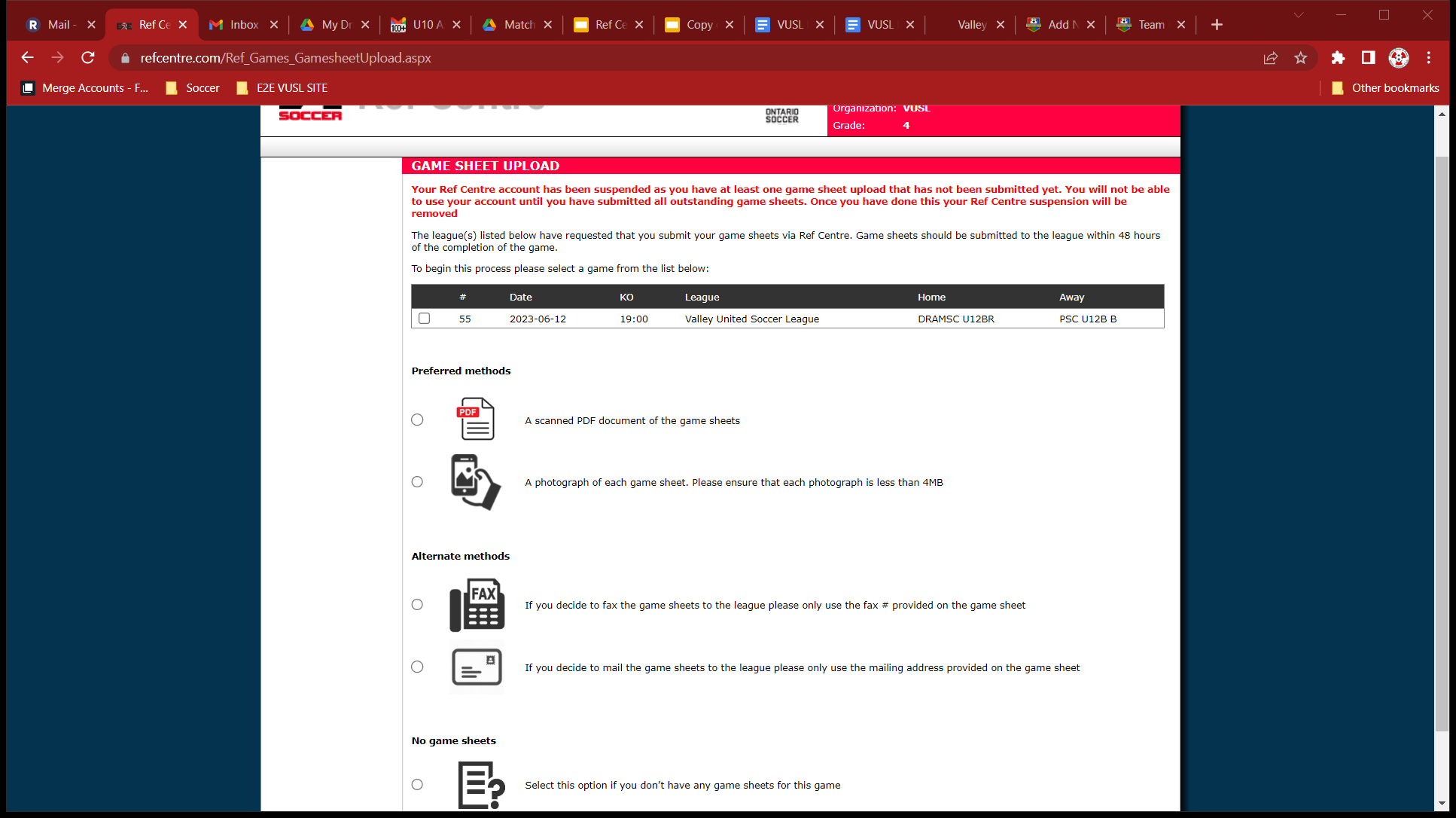 If you do not upload a gamesheet within 24-48 hours of kick-off, your account will be suspended and you will not be able to accept any new offers.
Upload the game sheet ASAP or email the scheduler for instructions.
Field Location
If you are officiating a game on an unknown field
Go to field location
Select field from drop down
Your address will auto populate
Get driving location
Google maps will open
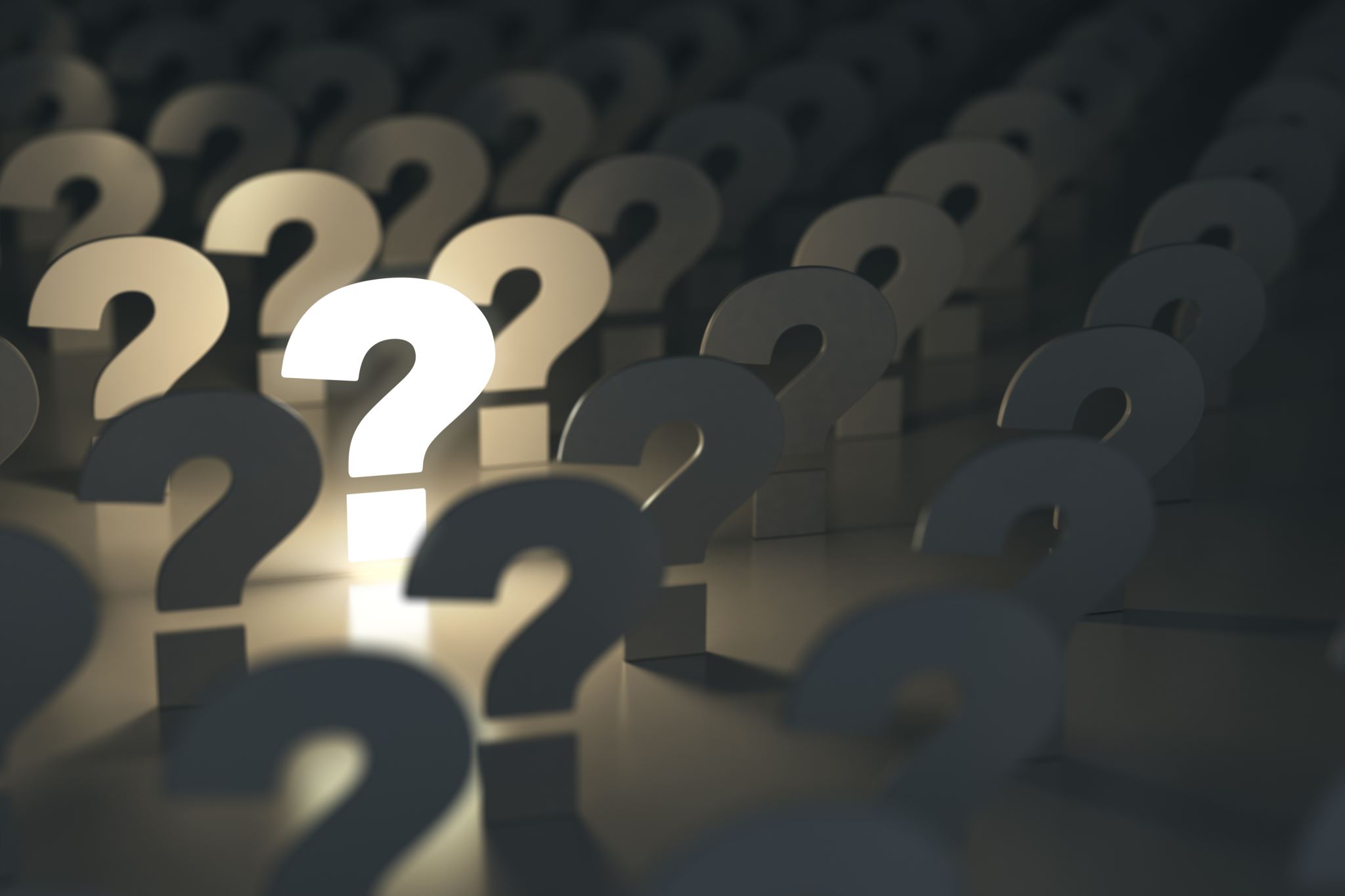 Questions?
Conclusion
This concludes the presentation. If you have any questions, feel free to reach out to your respective Head Referee or myself at the following: headref@dramsc.ca 
We are here to help you have a successful summer